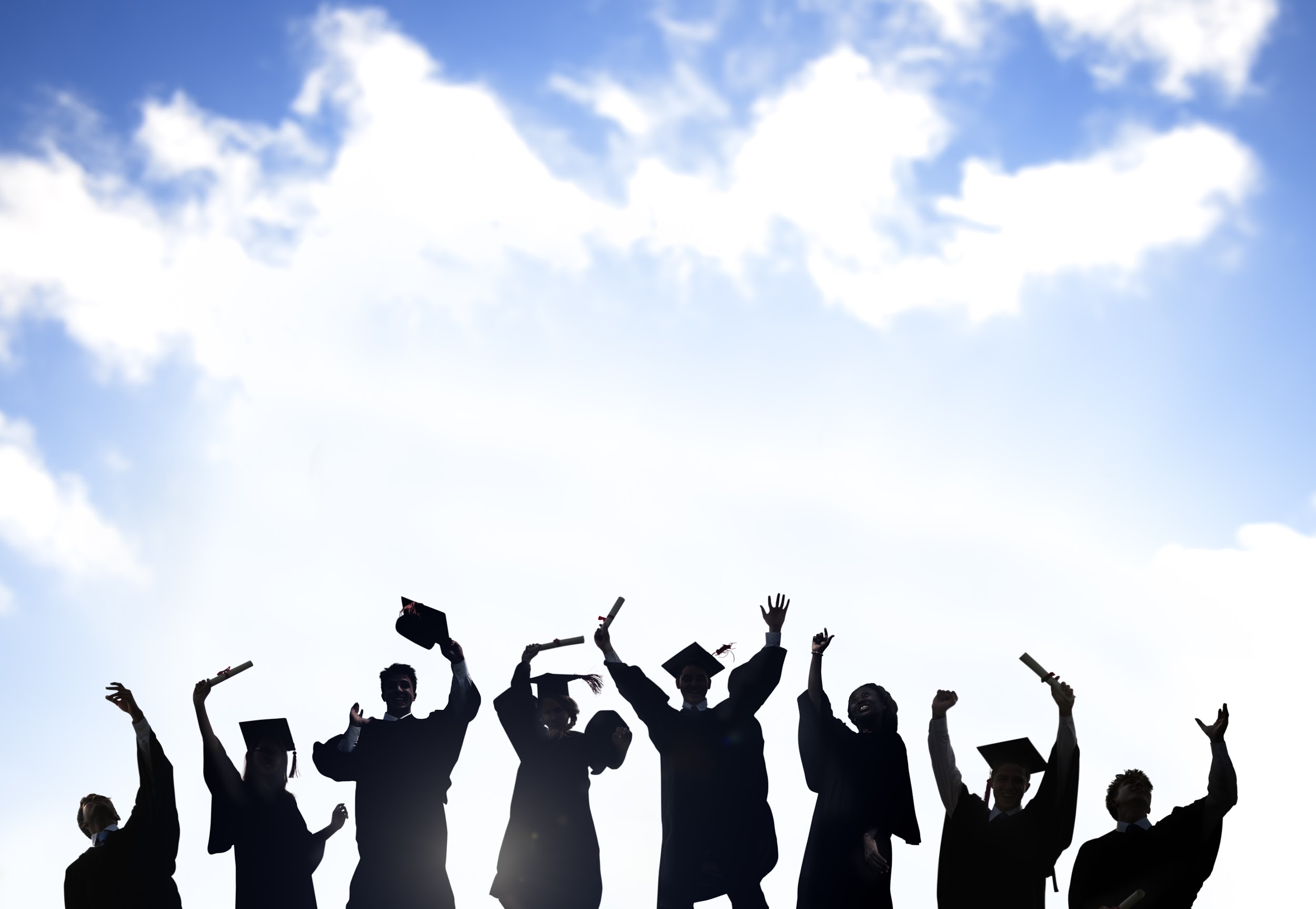 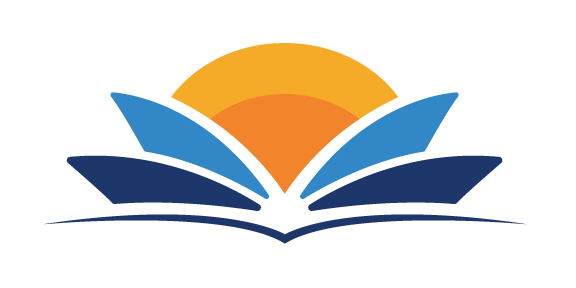 Welcome to…

(virtual)
Graduation Info Night!
We will begin at 5:00. Thanks for joining us!
[Speaker Notes: Welcome!
3rd year as grad. Coach / 9 years as teacher
Schedule: Graduation info --> question time --> ACT info --> Title 1

Type questions in the chat box.

Transition to online was easier for us]
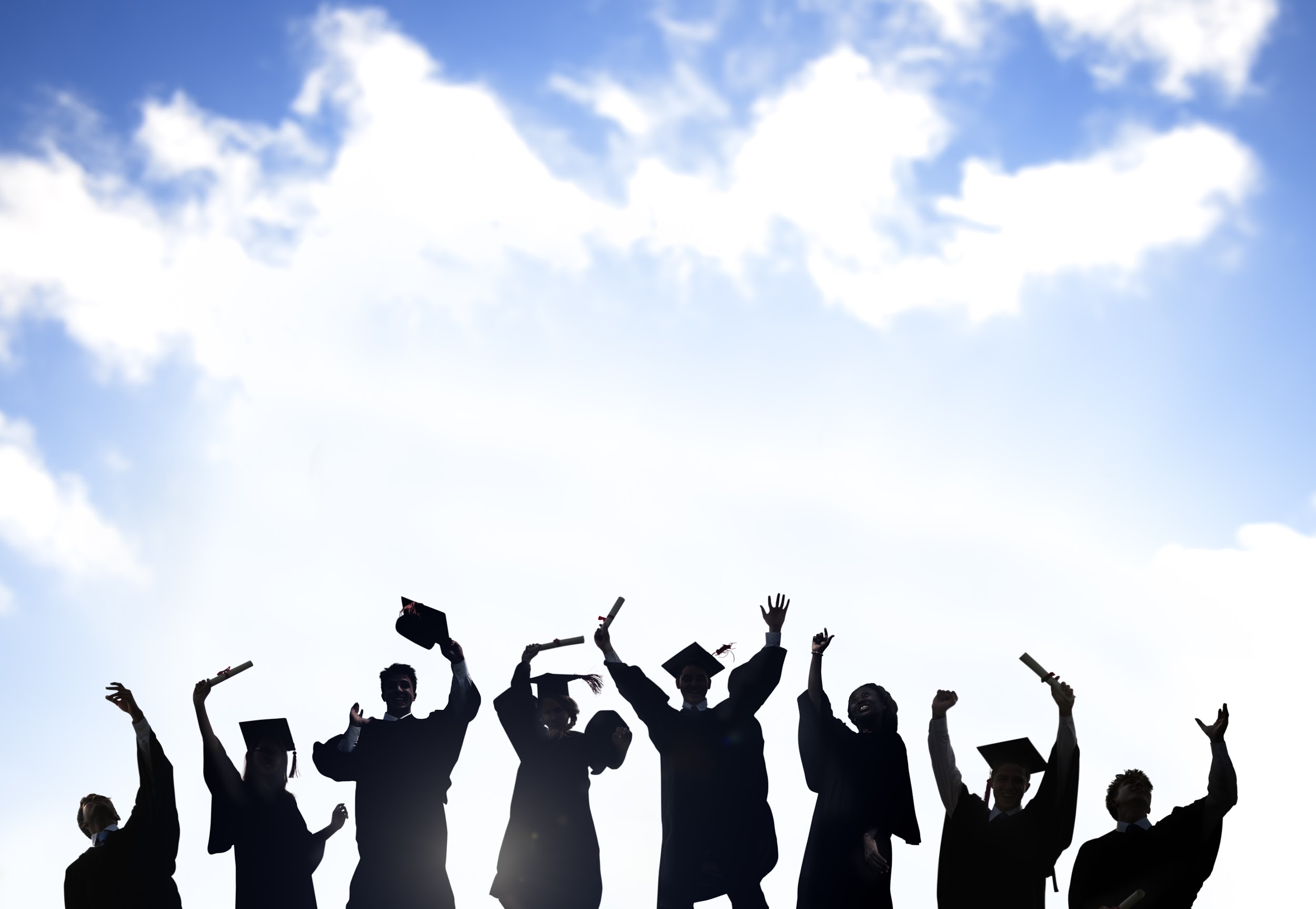 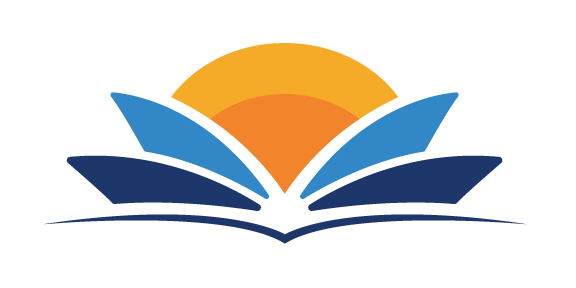 Q: 1
What are the requirements for graduation?
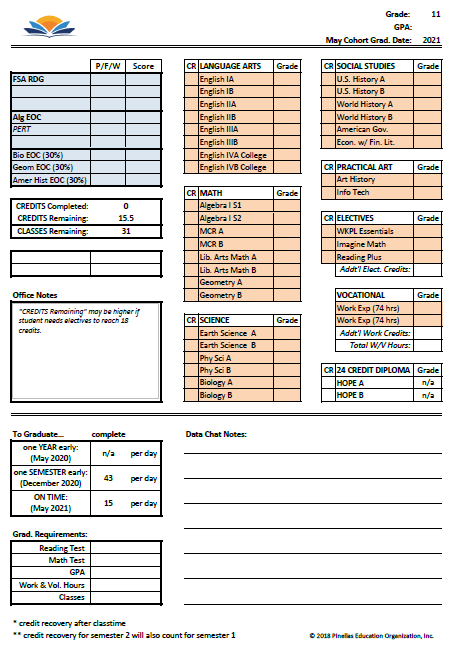 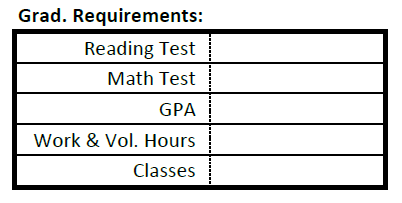 [Speaker Notes: Some students overlook the importance of passing the tests
ACT math and reading (October 6-16)
FSA & Algebra EOC (After ACT)
SAT - Spring
PERT - flexible

Work hours can count from first day of enrollment
74 hours = half credit
Cash for work is ok

TRANSITION: Deadline to finish everything is app. 2 weeks before graduation (12/3).

18 v. 24 credit diploma]
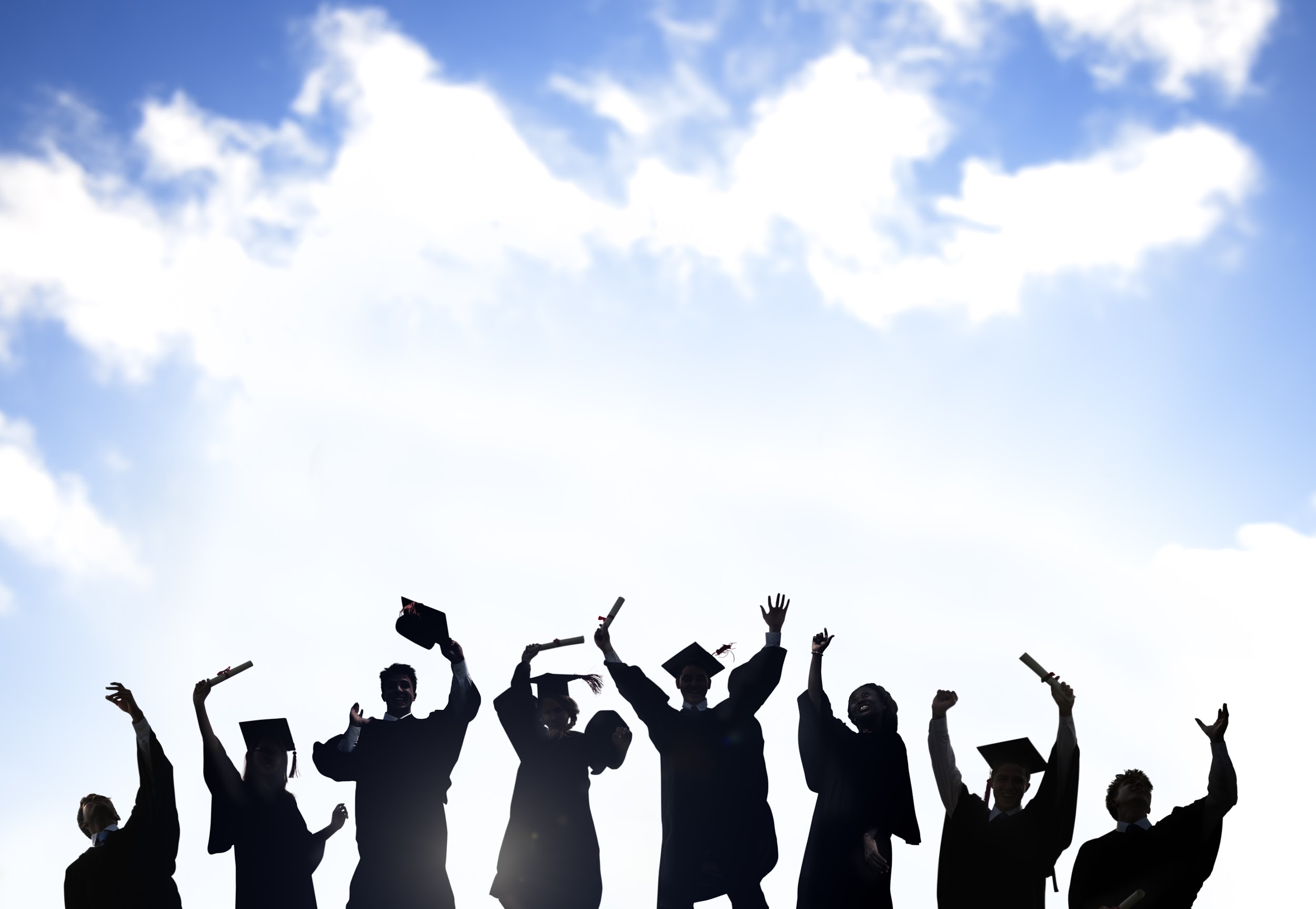 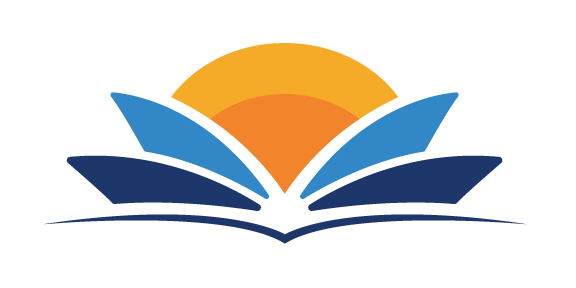 Q: 2
How long will it take for my student to graduate?
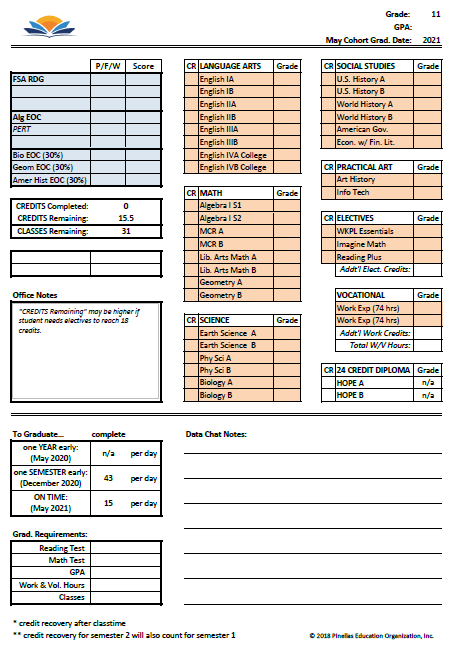 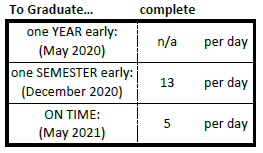 [Speaker Notes: Shortened Apex classes due to covid

Attendance

not “will they pass” but “how quickly will they pass”?
Time to complete a class is a better indicator of being on track than the grade in a class.

Students can work from home and on the weekends

GoToMeeting rooms 

SHOW: WEEKLY PROGRESS REPORT EMAILS]
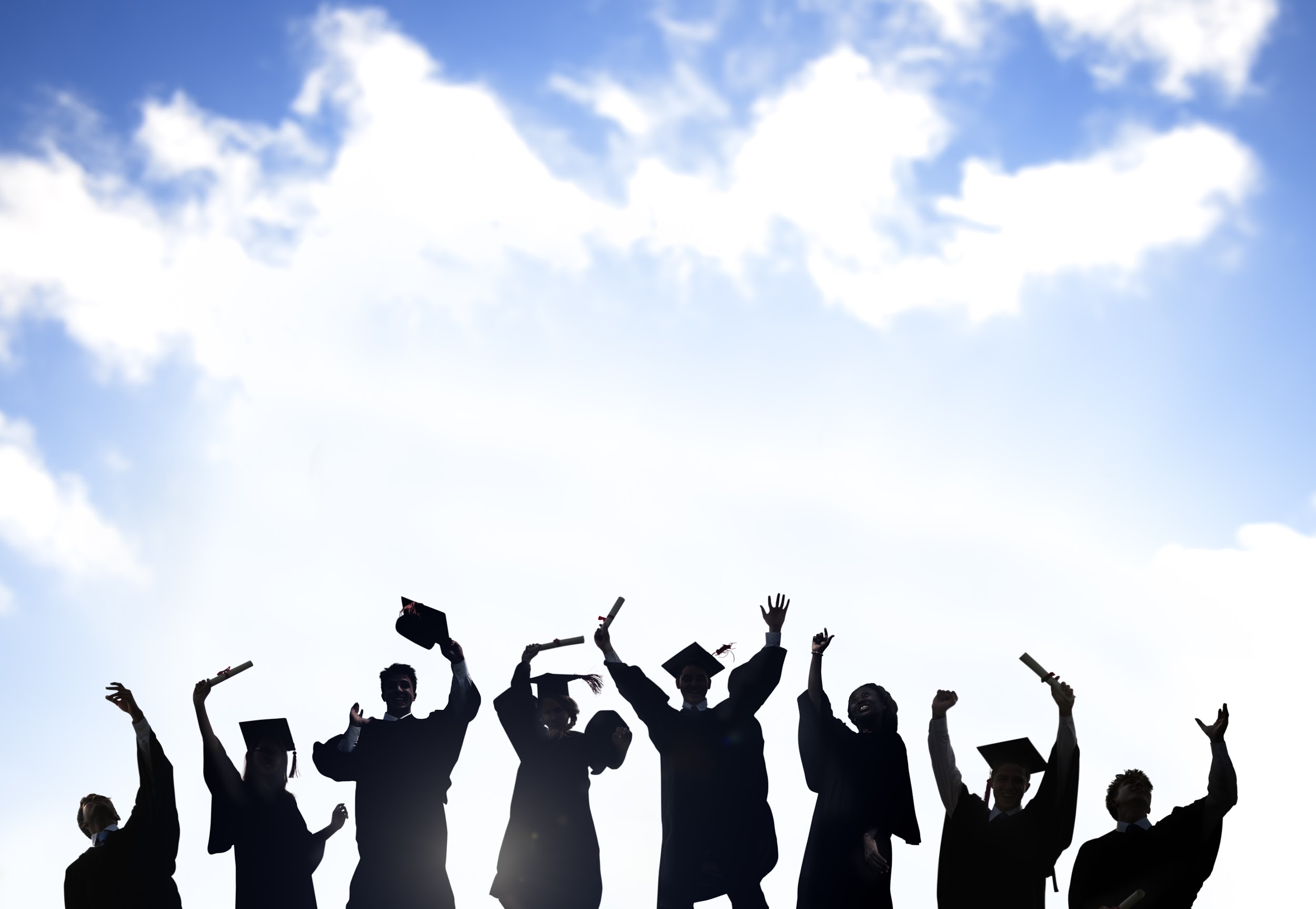 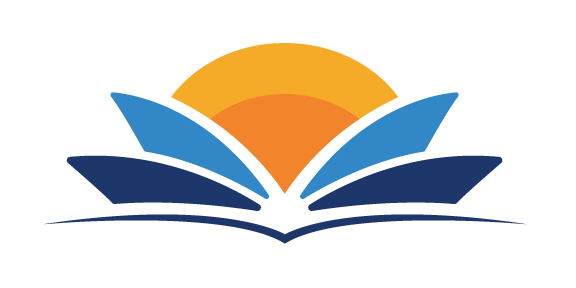 Q: 3
What are some common obstacles to graduation?
Personal situations
health
childcare
transportation
Demanding jobs
Fear of the unknown
[Speaker Notes: Personal situations:
depression, anxiety - p/t psychologist / Bus passes (free)

Work:
Good, but…
Letters to employers

Fear of the unknown:
Check in with teacher on progress! (Staff Directory - call, text, or email)

Newsletter]
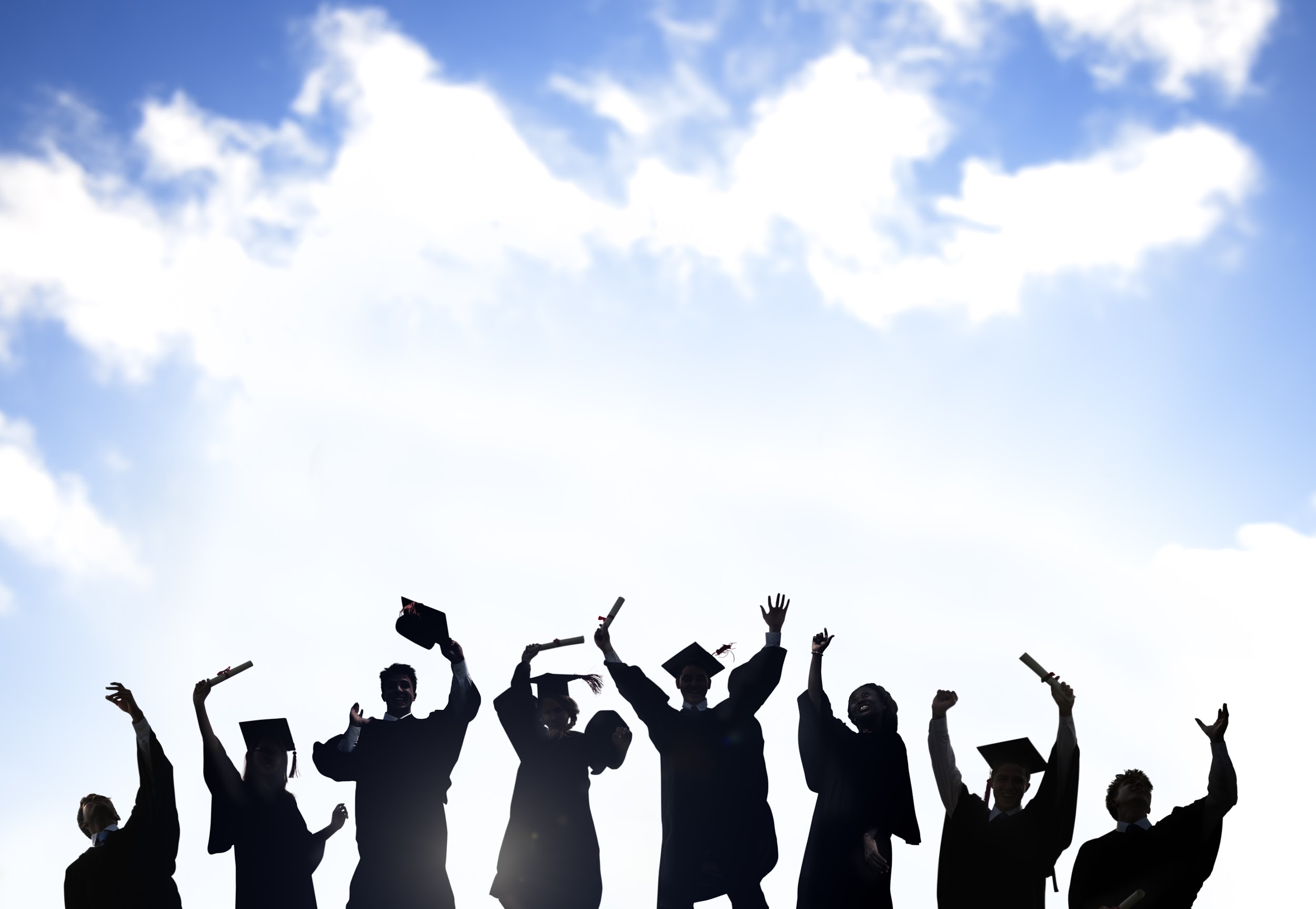 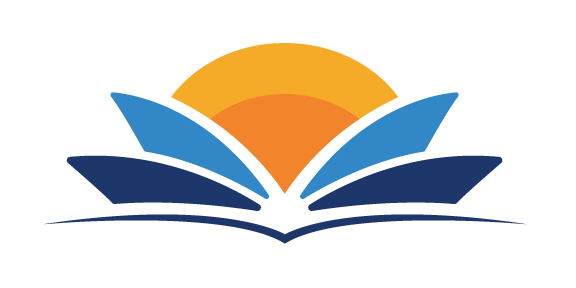 Q: 4
When and where is graduation?
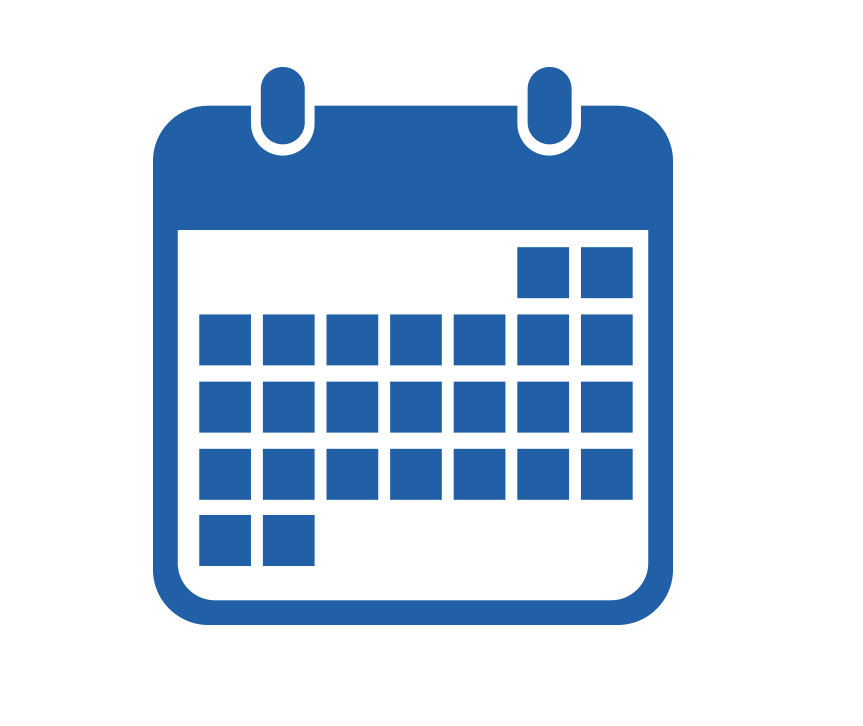 December 17th
Thursday
7:00 pm

Ruth Eckerd
Hall
May
Details TBD
[Speaker Notes: 216 total graduates last year!
70ish grads expected in December!

Covid details will be coming (4 guests, etc.)
FULL graduation - board members attend
Professional photographer - pictures available online
No graduation costs for students (they keep cap, tassel, diploma cover)]
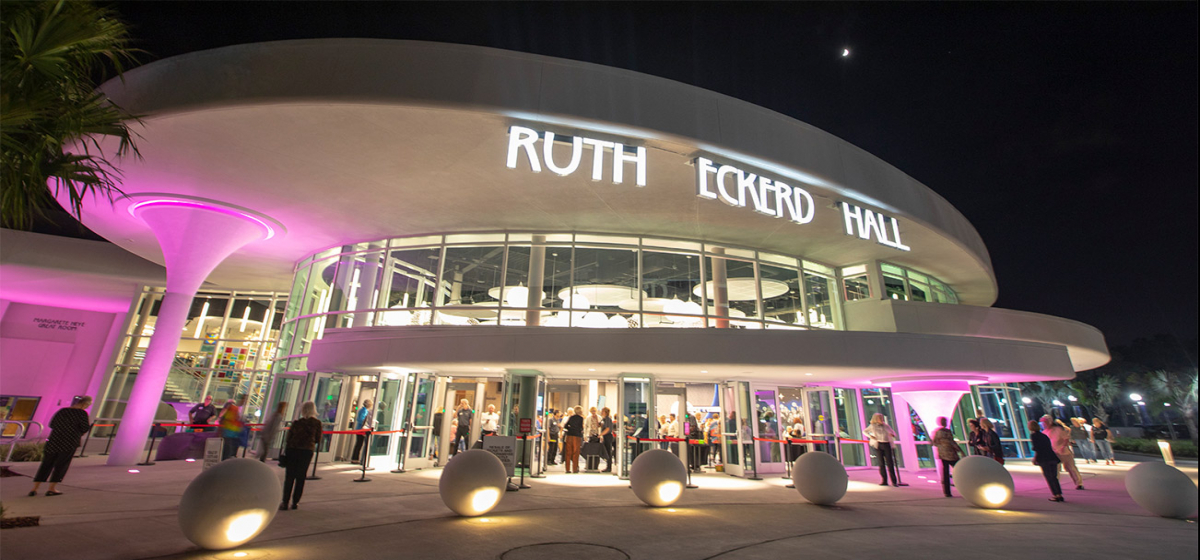 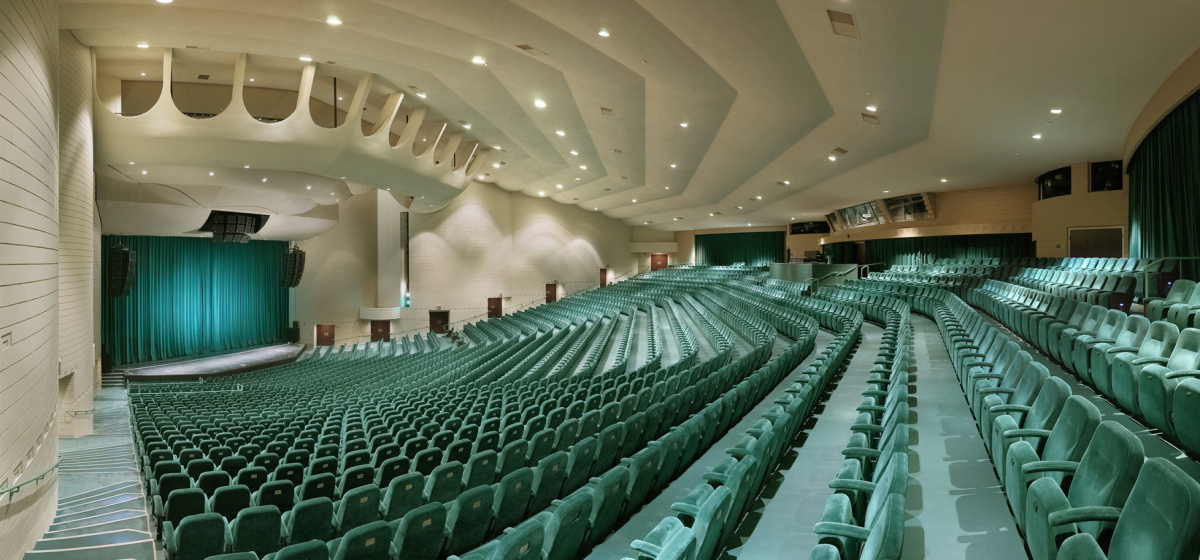 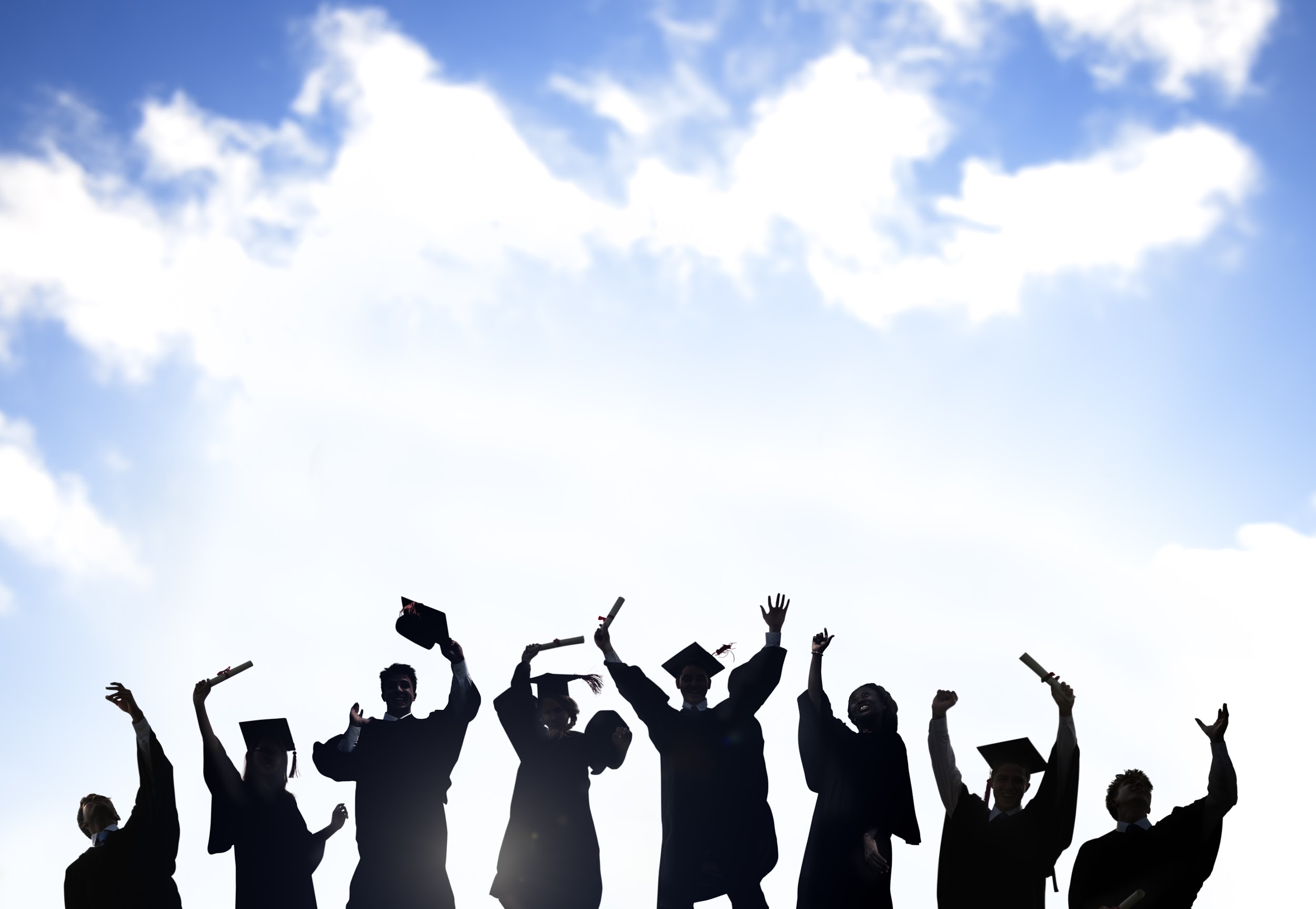 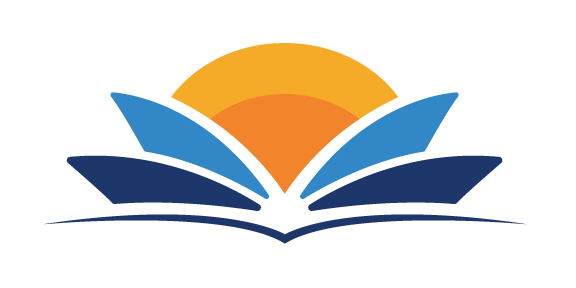 Q: 5
What are the next steps after graduation?
College
Financial Aid
Pinellas Technical College (PTC)
FAFSA
(studentaid.gov)
St. Petersburg College (SPC)
Going Merry
University of South Florida (USF)
Work
Military
[Speaker Notes: Important to have a goal!

COLLEGE
USF:
GPA requirement (average was 3.9-4.4)
2 years of a foreign language

SPC:
It’s ok if you don’t know what to study! (first year or so are the same for everyone)
2 yr. / 4 yr. Programs / certificate programs
FUSE program

PTC:
Industry certifications

WORK
Sometimes necessary
Work P/T & College P/T]
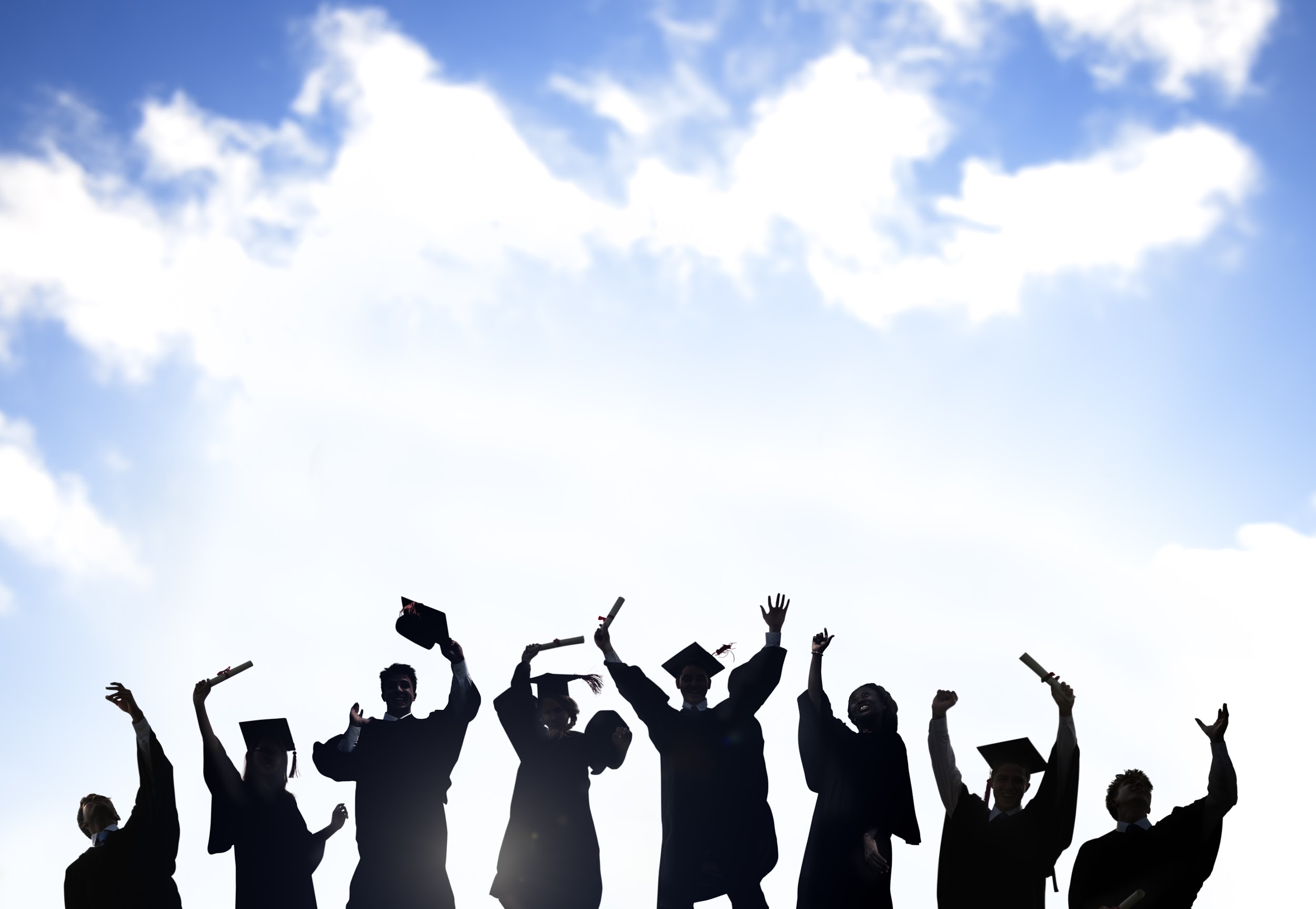 spcollege.edu
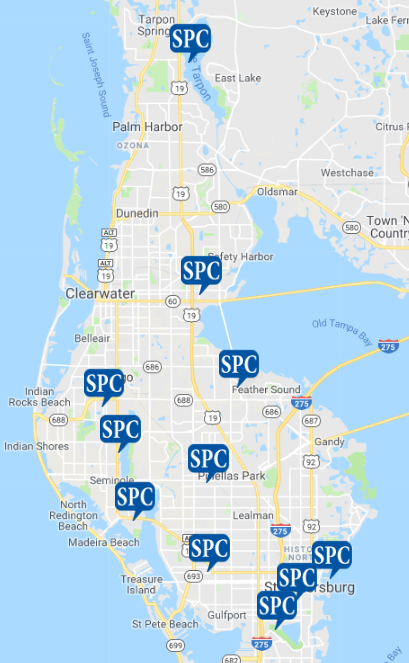 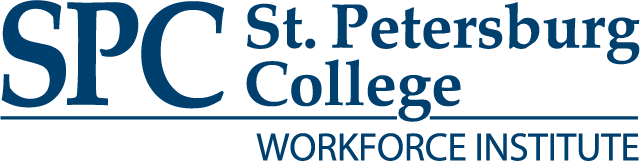 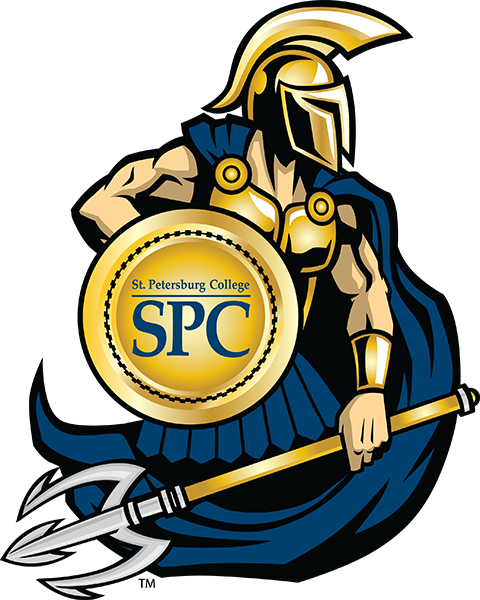 [Speaker Notes: SHOW WEBSITE (“Request Information” on top right of home page)

Campus tours unavailable for now.]
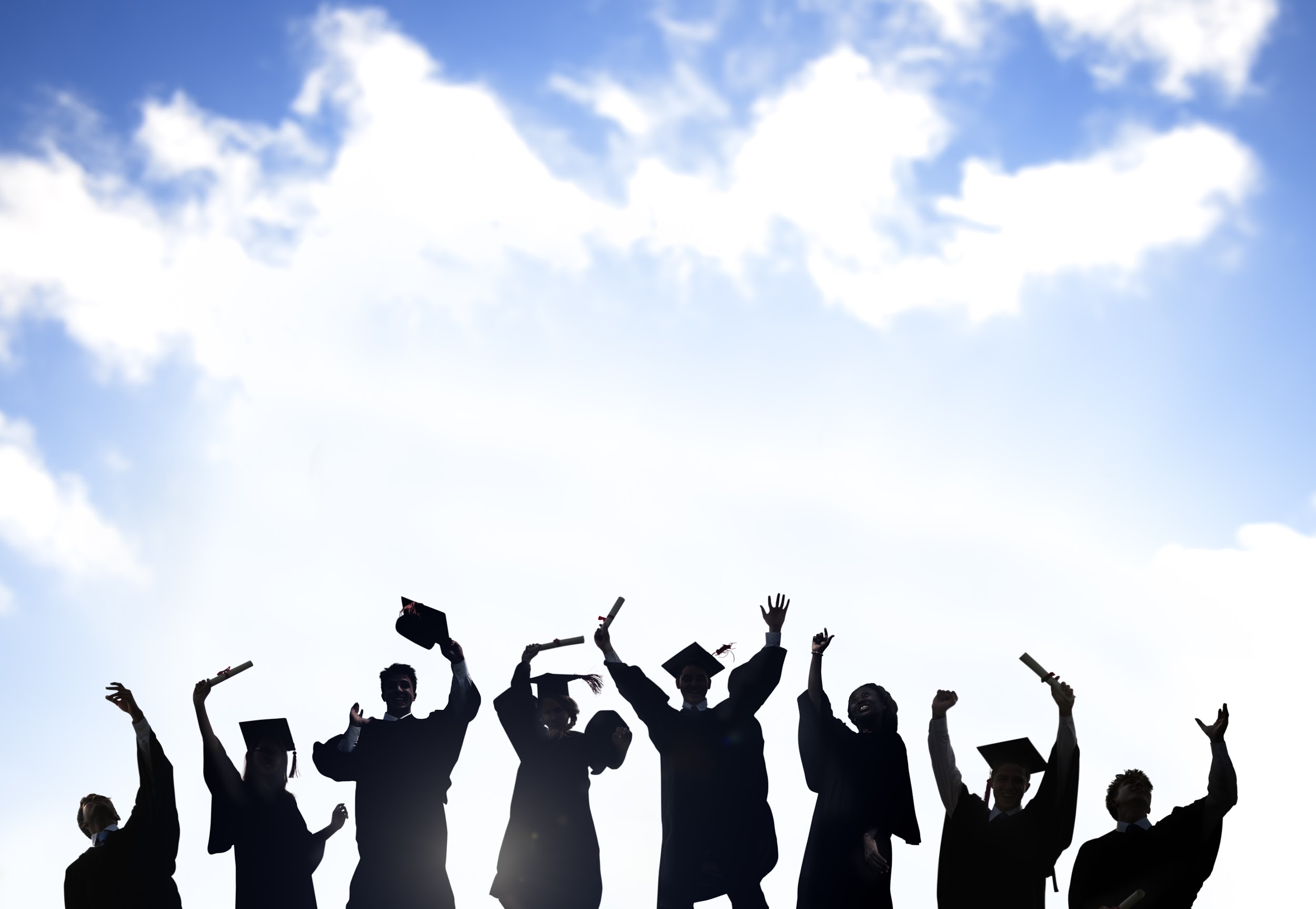 pcsb.org/myptc
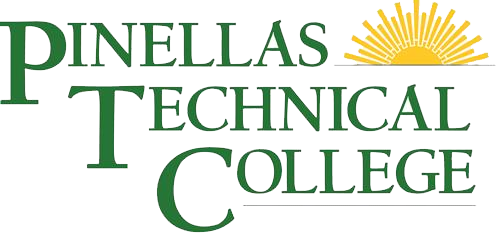 [Speaker Notes: Clearwater / St. Pete campuses

Industry certifications (8-18 months)
Morning & evening classes

Financial Aid]
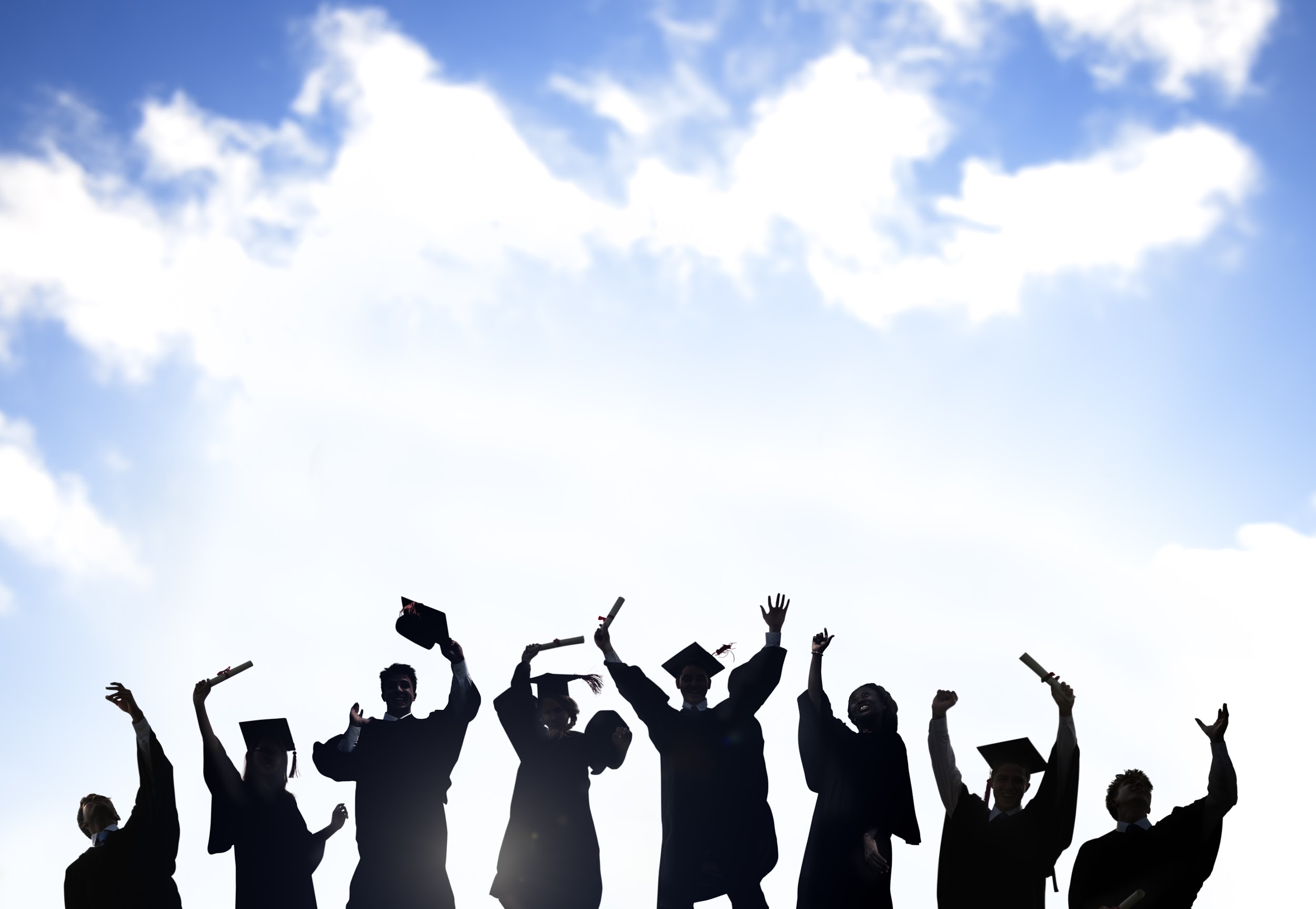 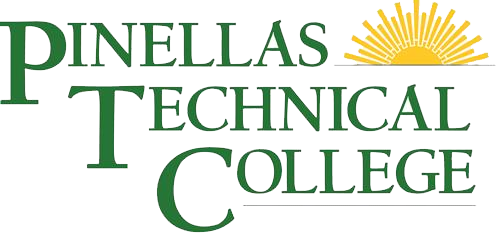 pcsb.org/myptc
Auto, Marine, or Diesel Technician (14-24 months)

Welding (11-19 months)

Electrician (12 months)

Cosmetology (12 months)

Professional Culinary Arts & Hospitality (12 months)

Practical Nursing (14 months)

Stage Production (3 months)
[Speaker Notes: SHOW WEBSITE]
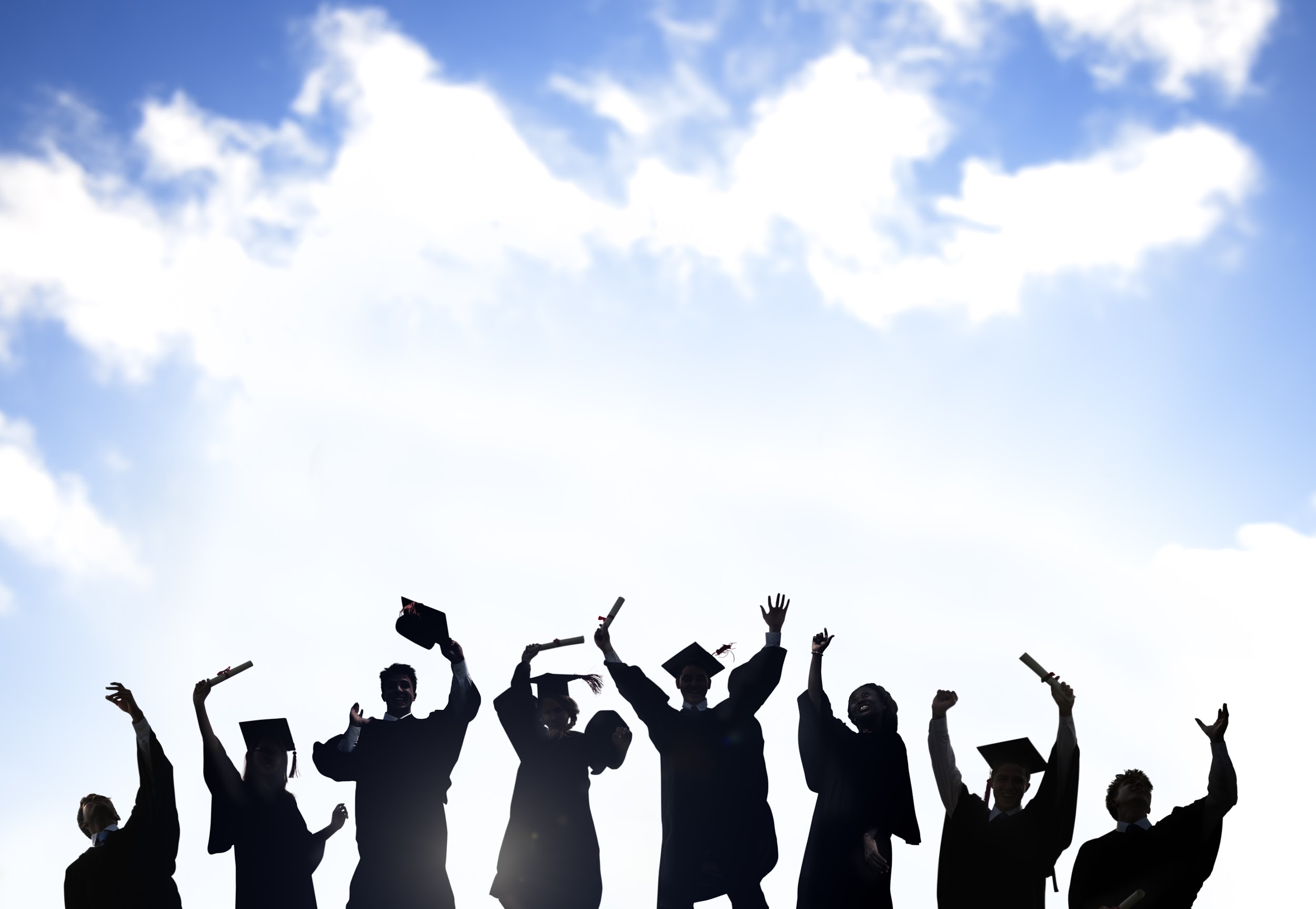 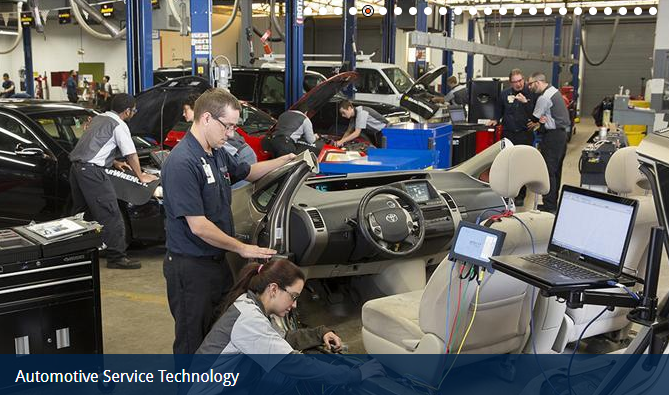 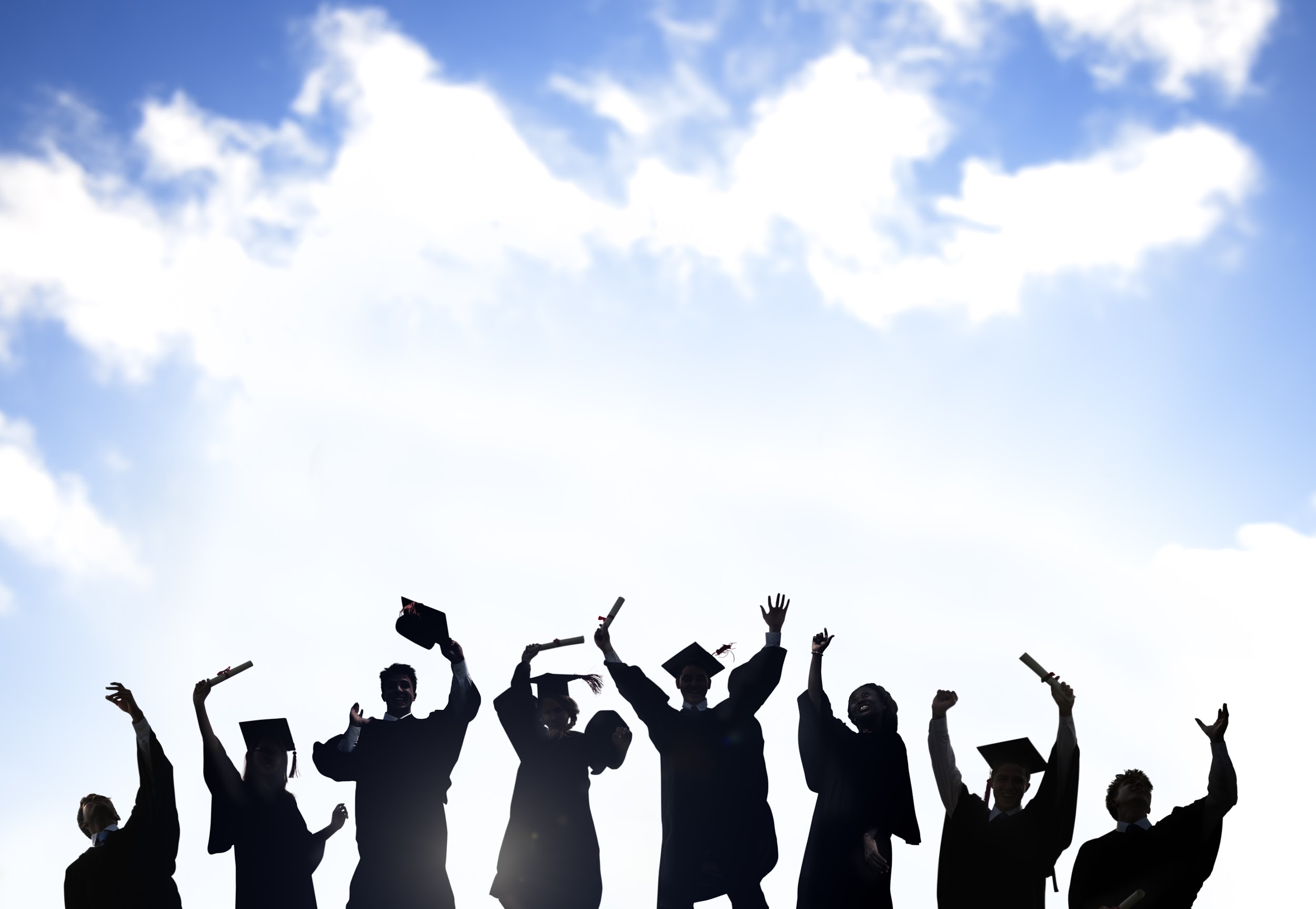 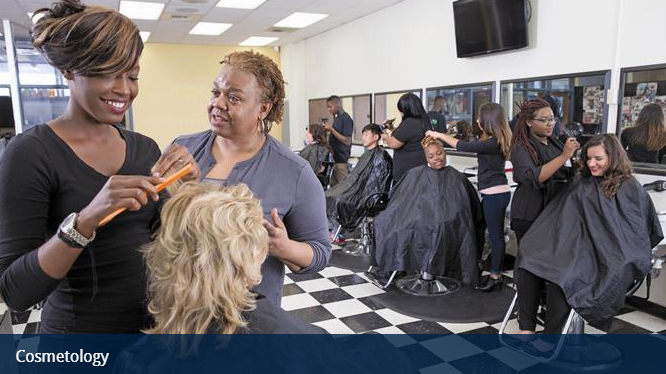 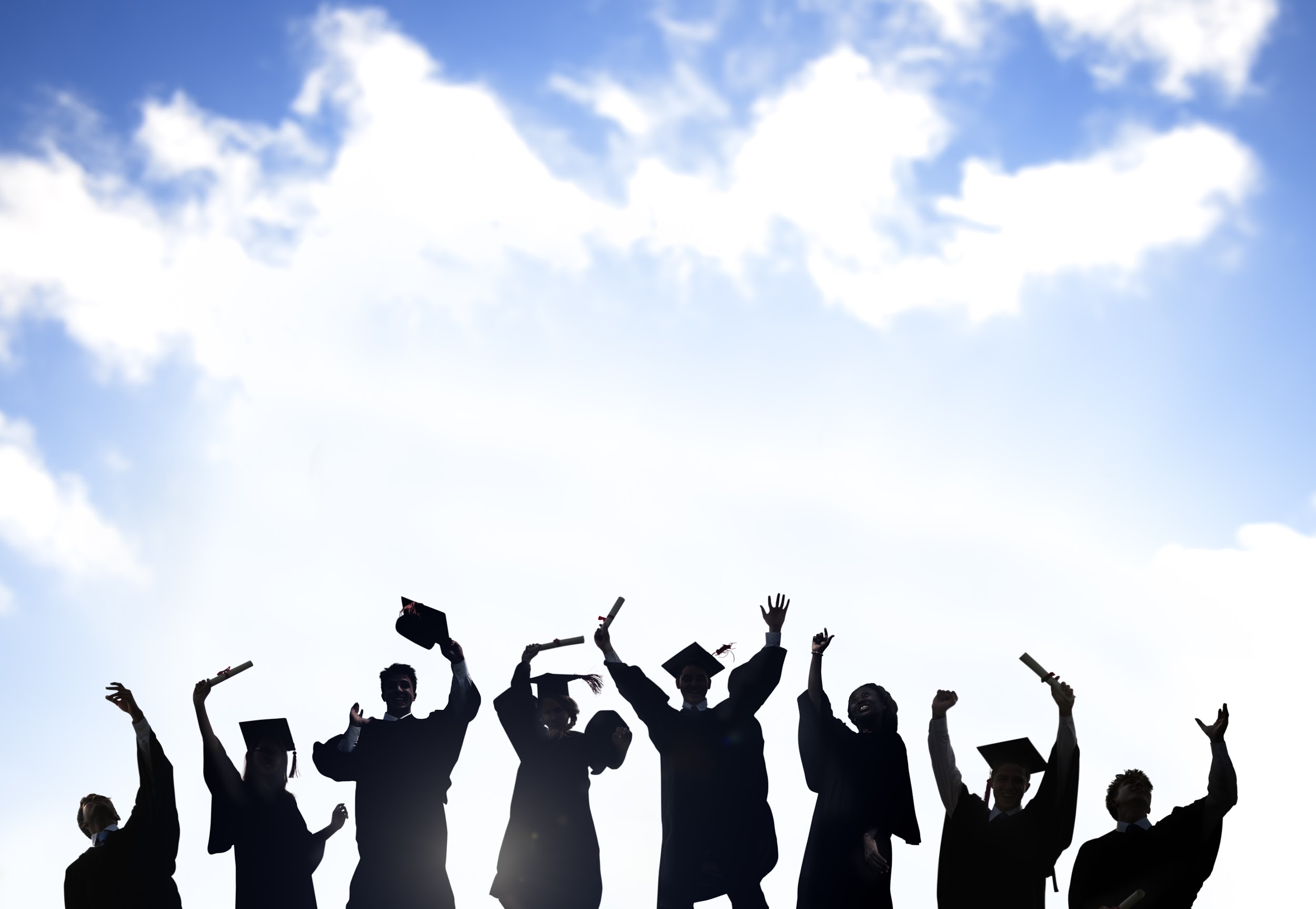 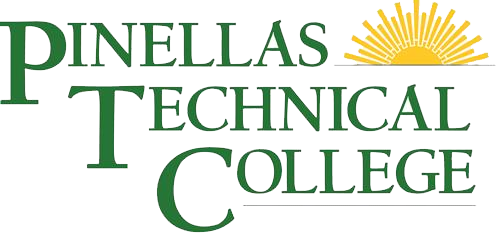 Clearwater campus tours

Michael Gandolfo
gandolfom@pcsb.org

St. Pete campus tours

Chris Blackwell
blackwellc@pcsb.org
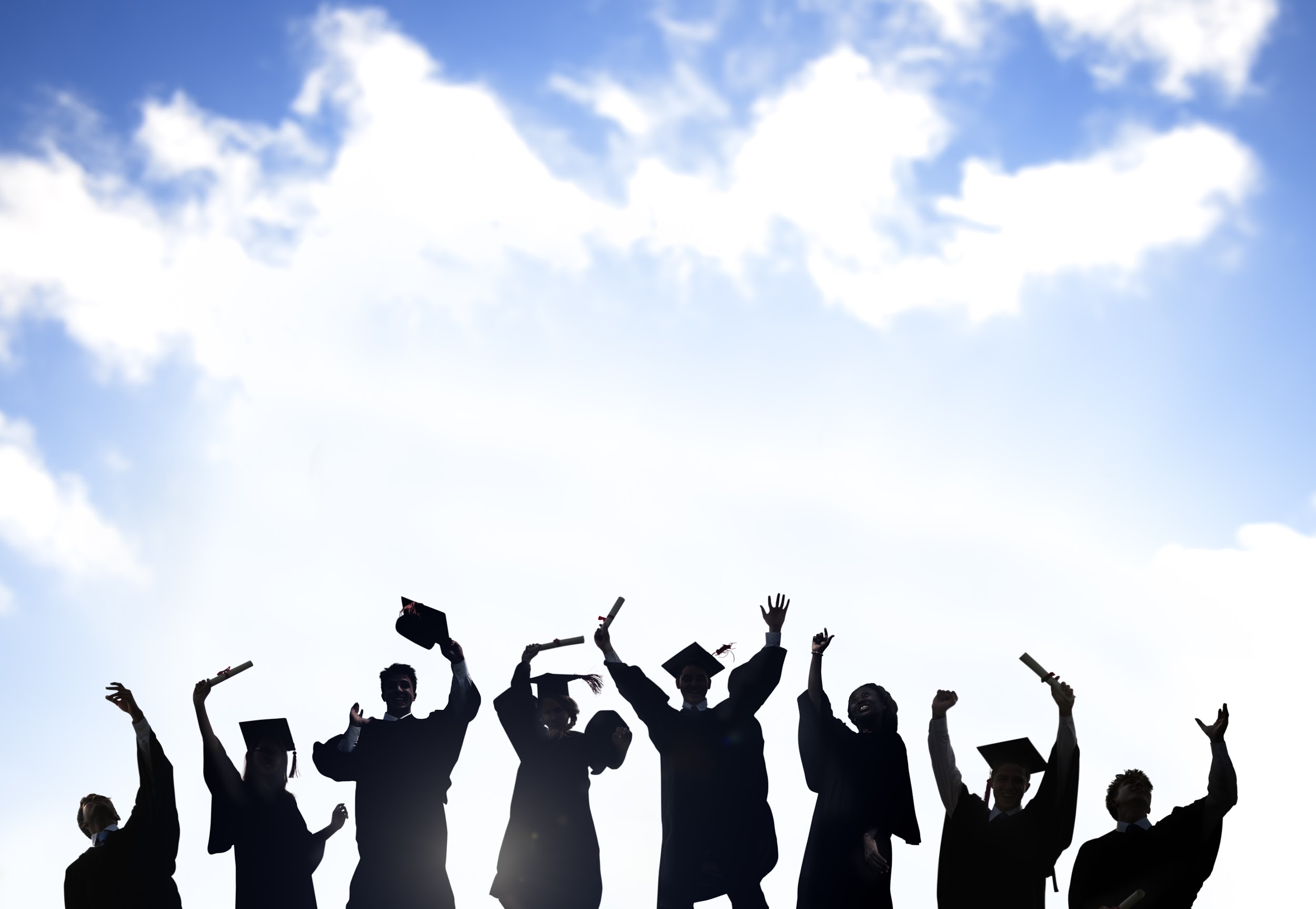 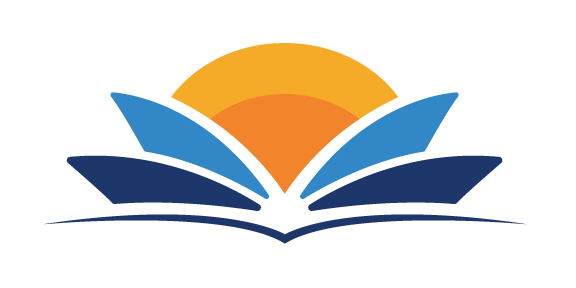 David Johnson
Graduation Coach

TEXT: (813) 602-1741
CALL: (727) 474-1237

E-MAIL: David.Johnson@EnterpriseHS.org
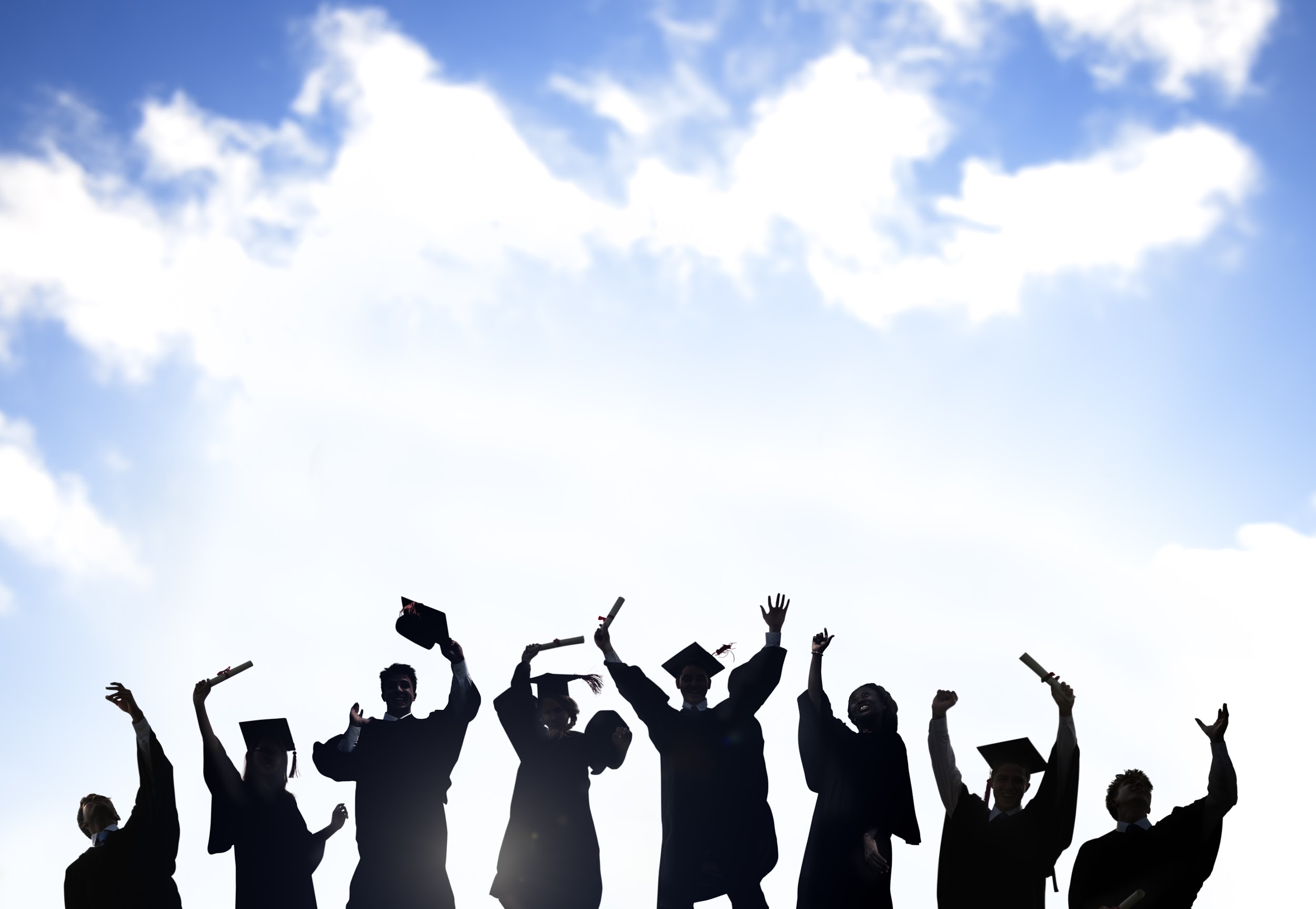 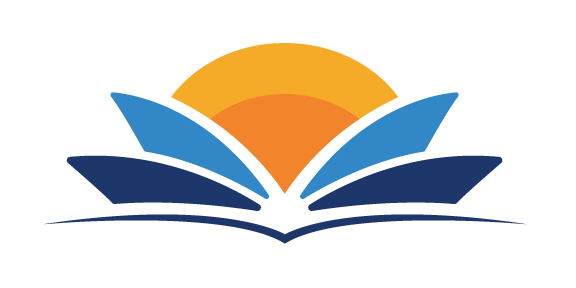 Your questions...